OKTÓBROVÉ    AKTIVITY
HALOWEEN
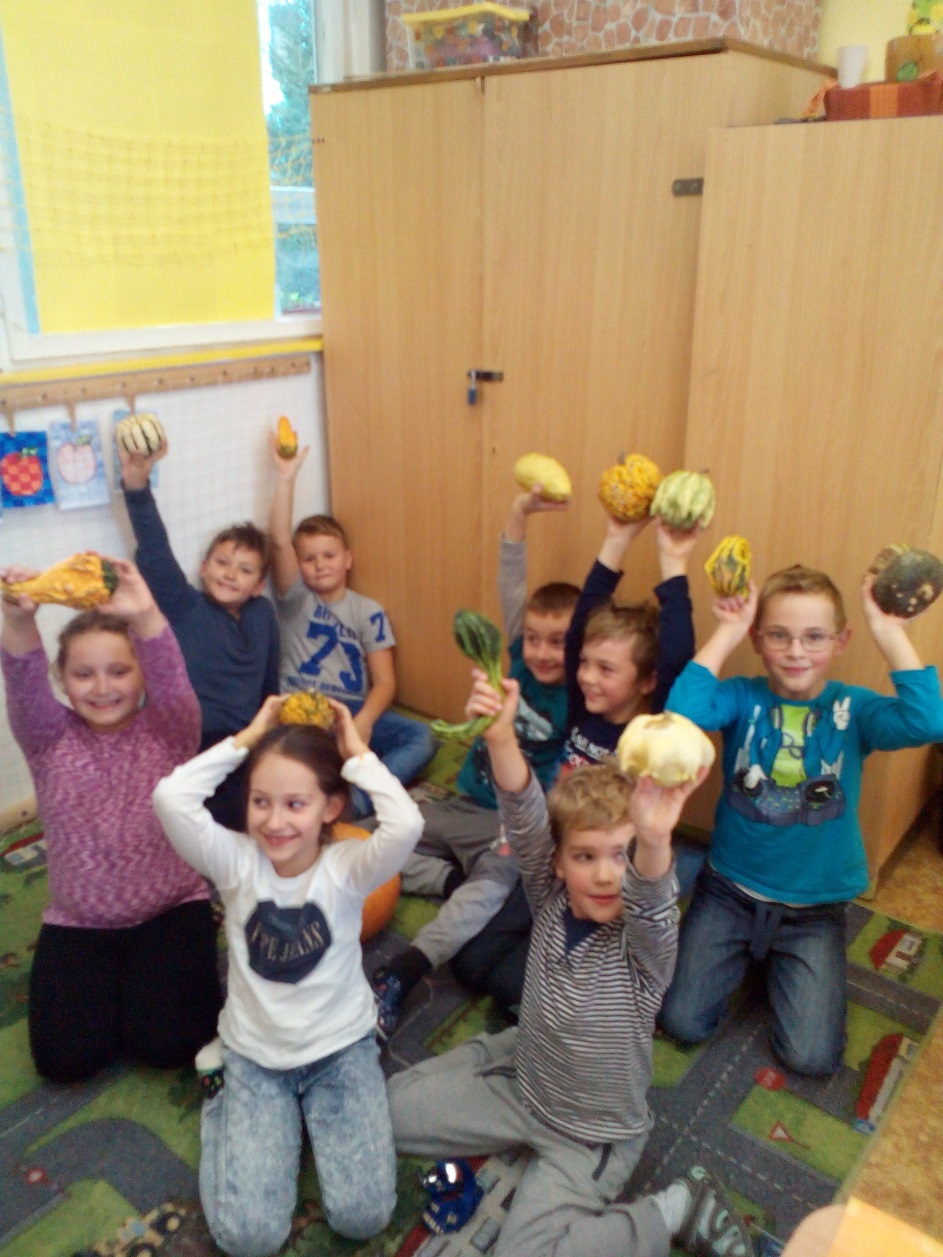 JEDLÁ   ZMENA
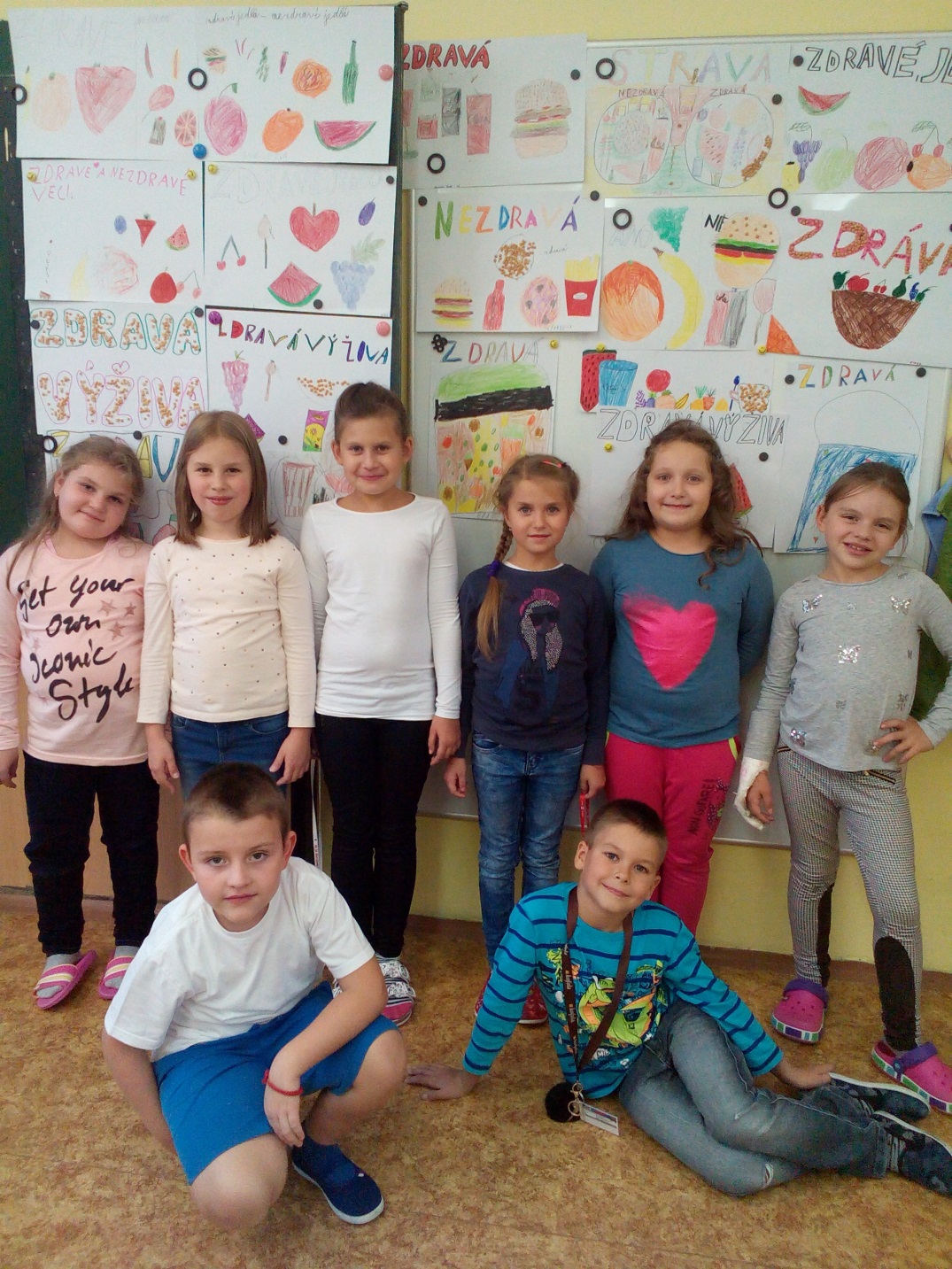 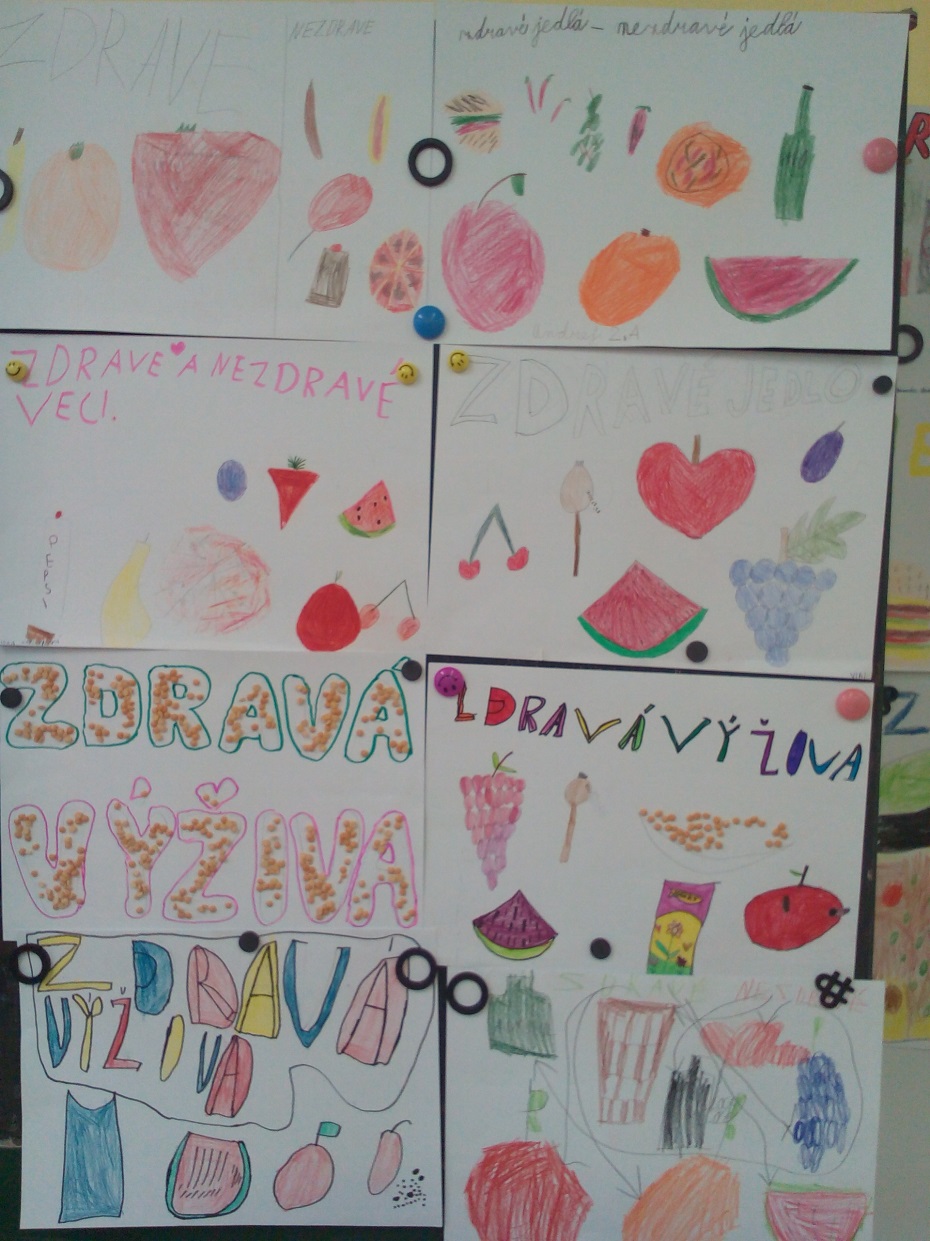 TVORÍME  V  JESENI
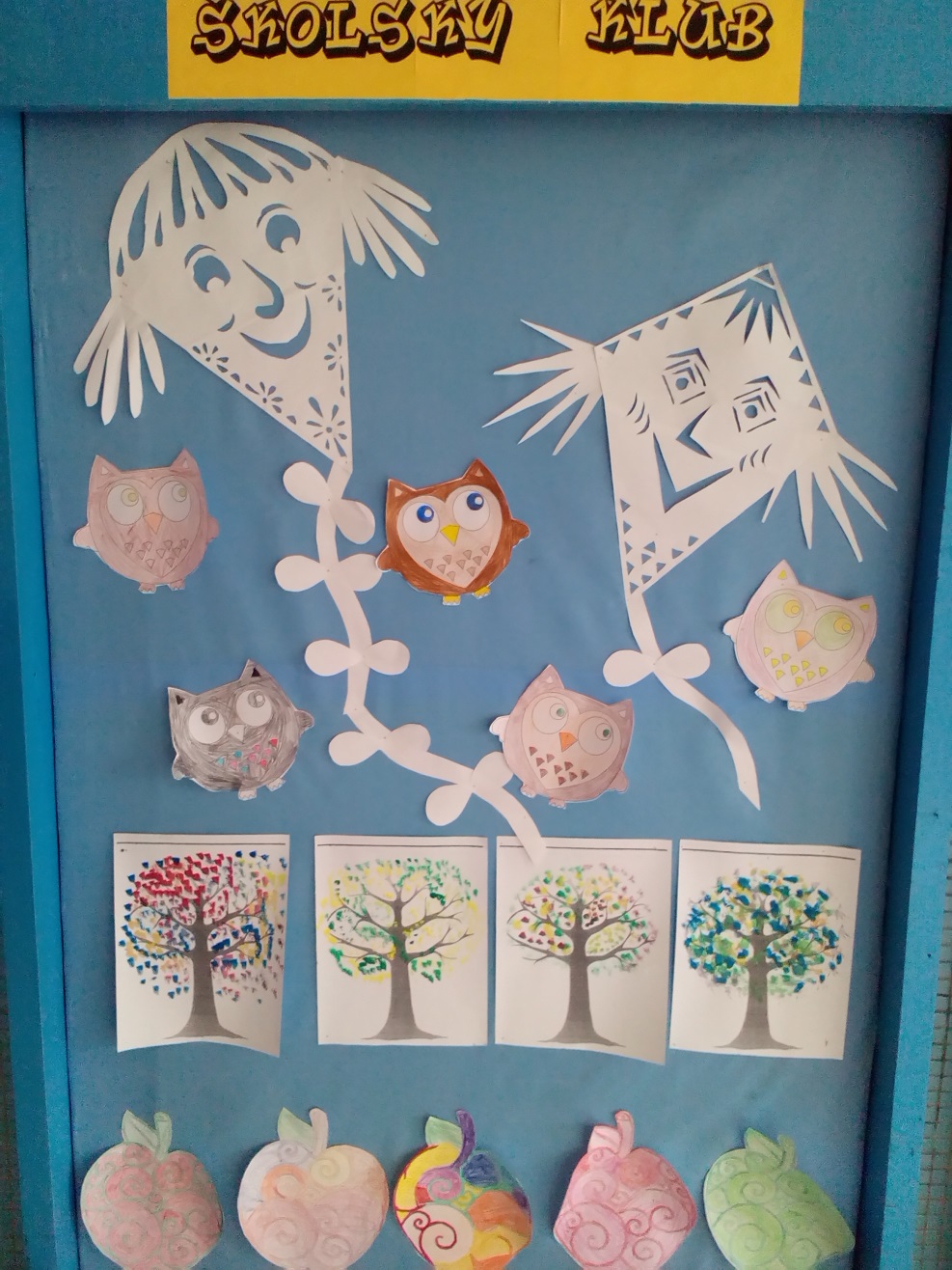 OCHRANÁRIK
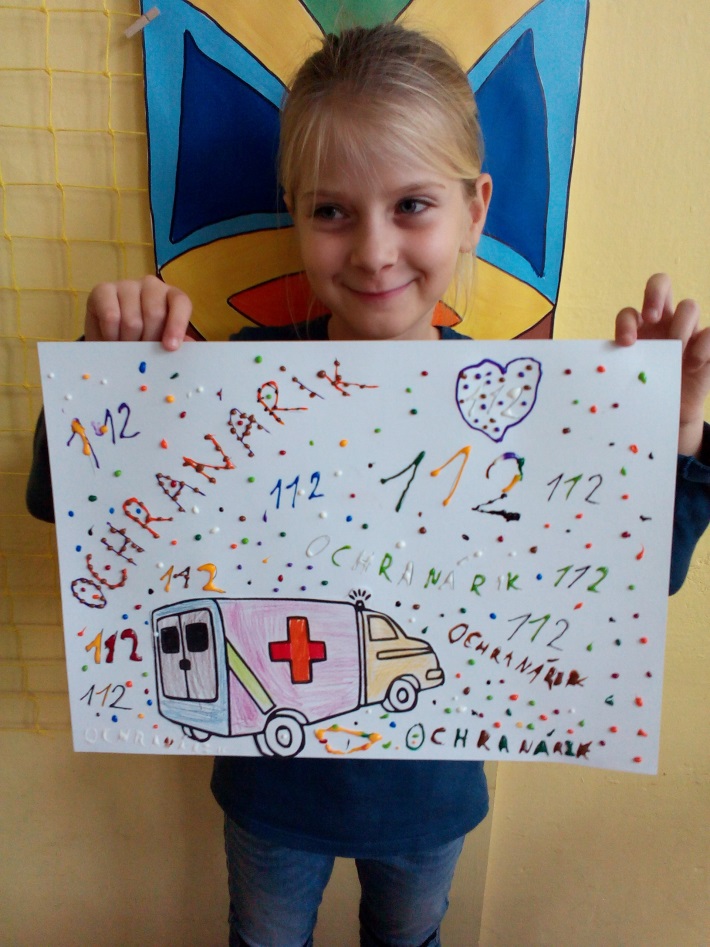 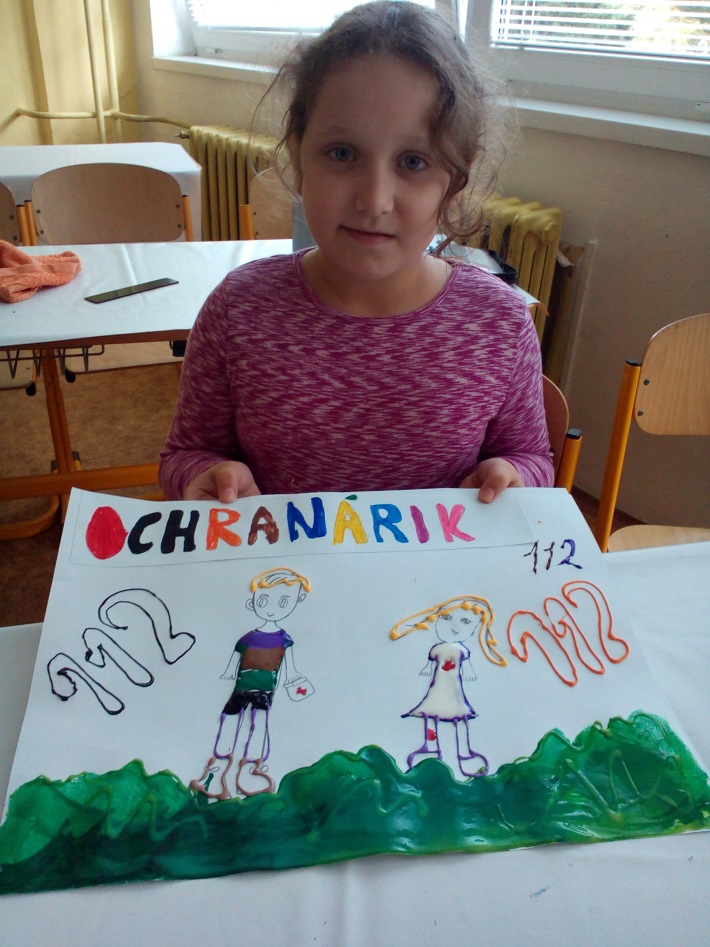 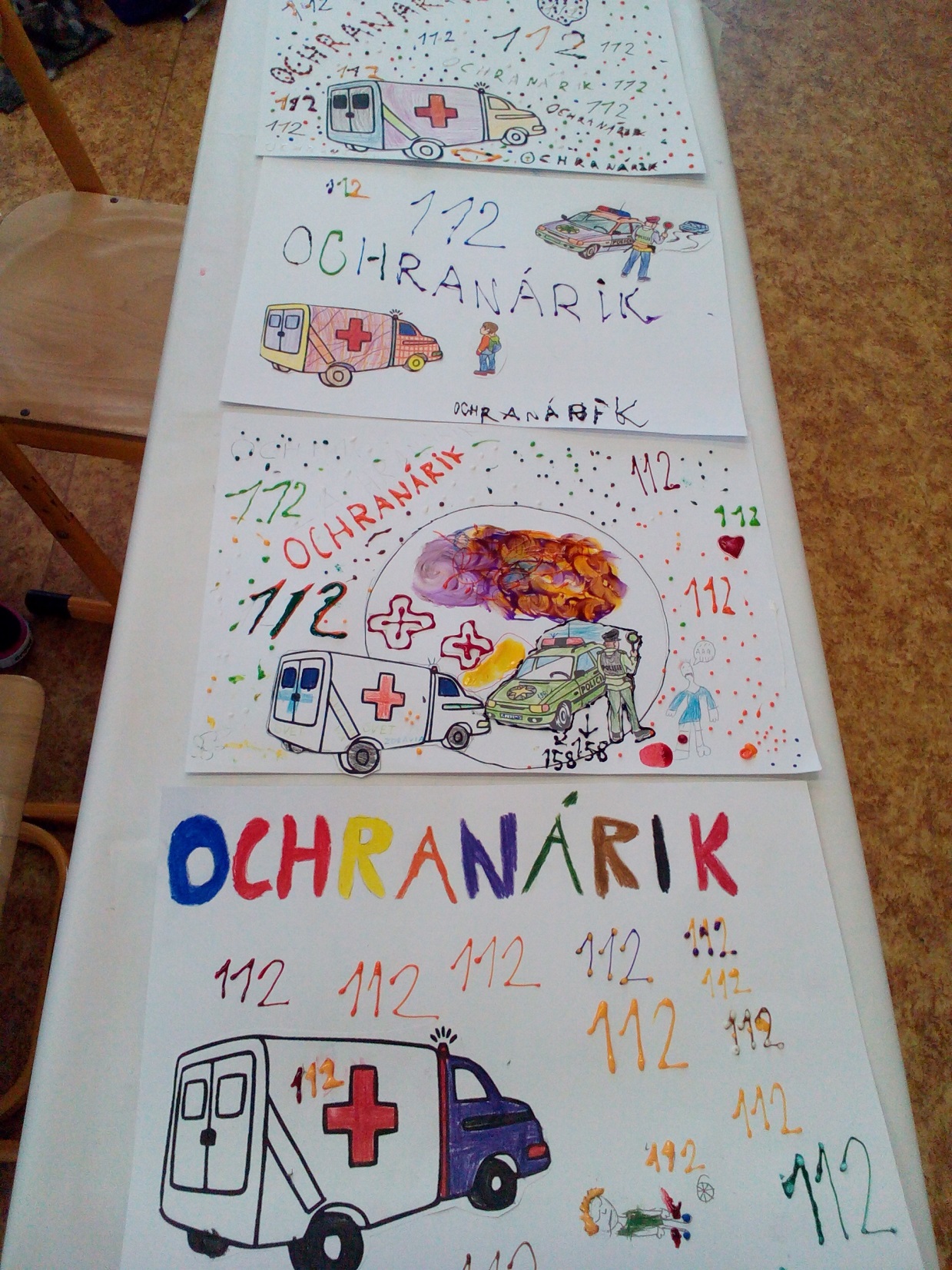 OCHRANÁRIK
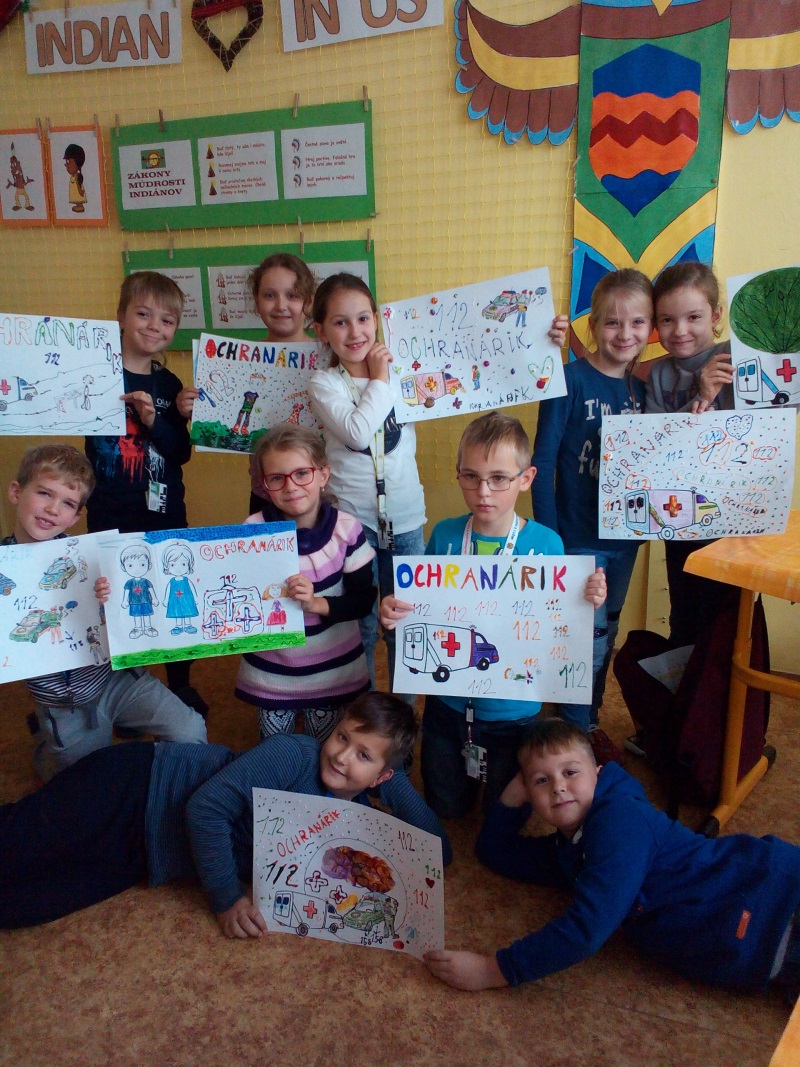 ZÁLOŽKY